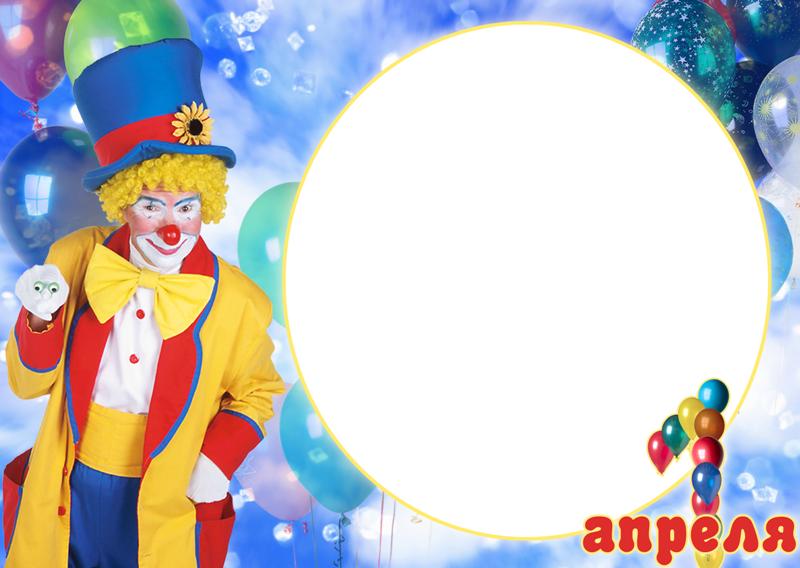 Поздравляем с праздником,Праздником-проказником.Никому не надоелиШутки первого апреля,А скорей наоборот – Посмеяться рад народ.
Группа «Сказка»
1 апреля, 2015
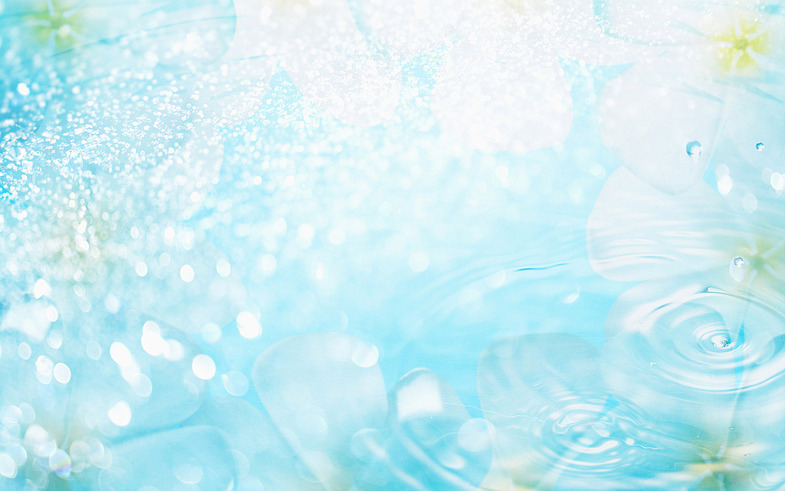 В группе «Сказка» сегодня целый день был слышен детский смех. Наконец пришёл День Смеха! Мы очень ждали и готовились к этому празднику – разучивали шуточные частушки, стихи, песни.
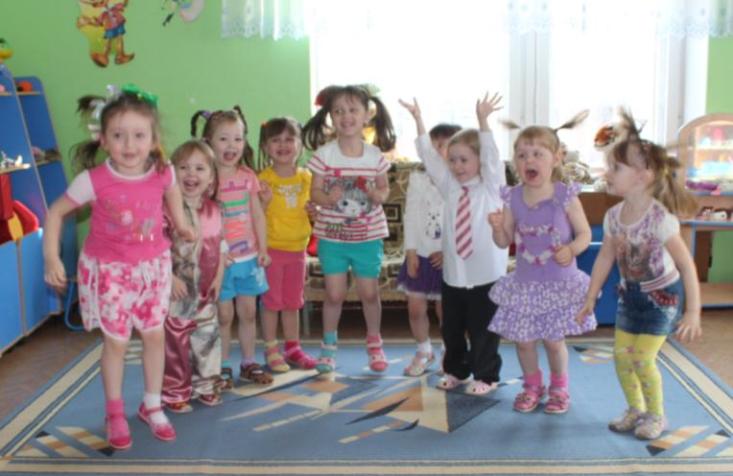 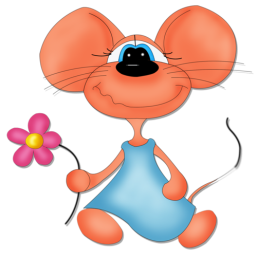 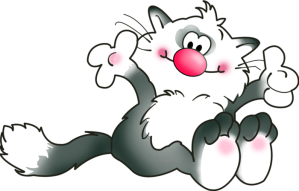 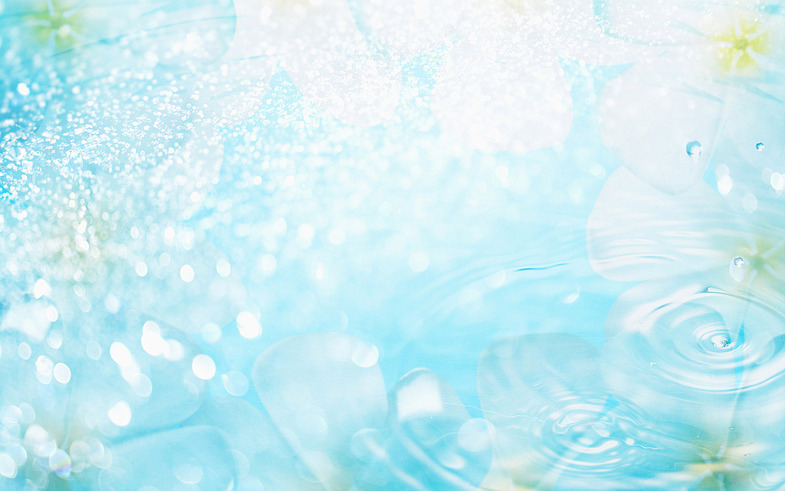 Родители постарались необычно нарядить своих деток и от этого настроение было ещё выше.
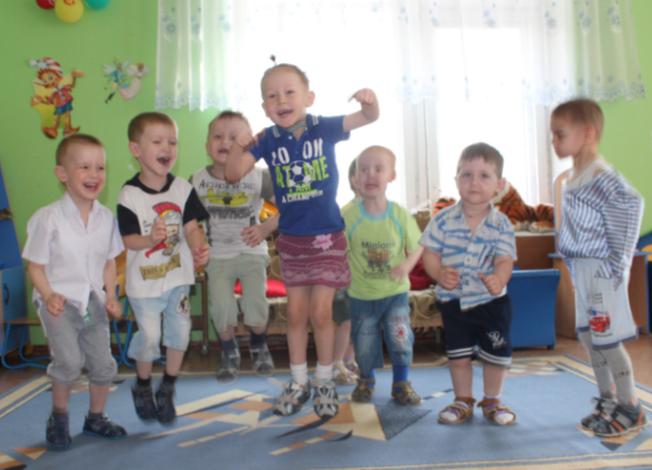 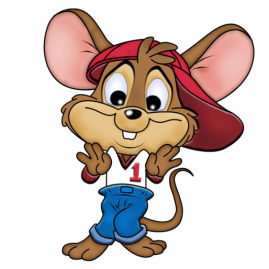 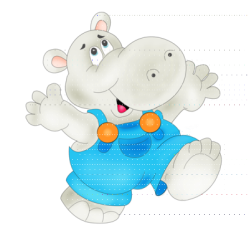 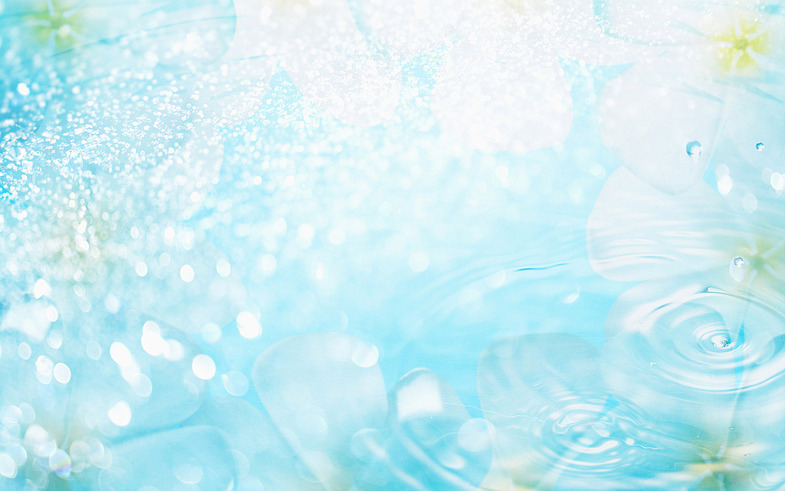 В гости в группу пришла клоунесса Чупа чупс. И тут началось....
И дети, и родители с удовольствием участвовали в состязаниях,   розыгрышах.
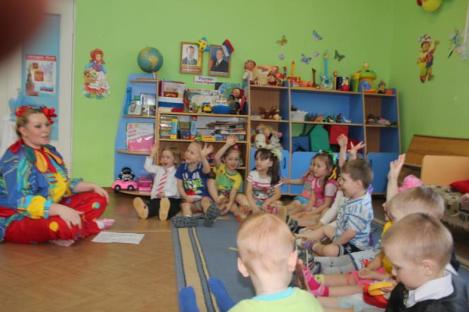 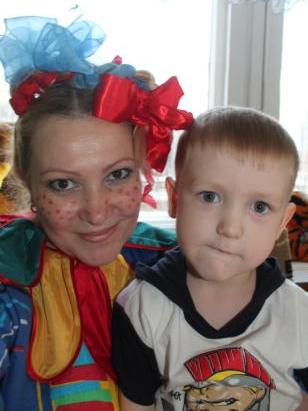 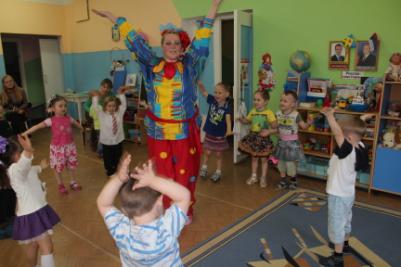 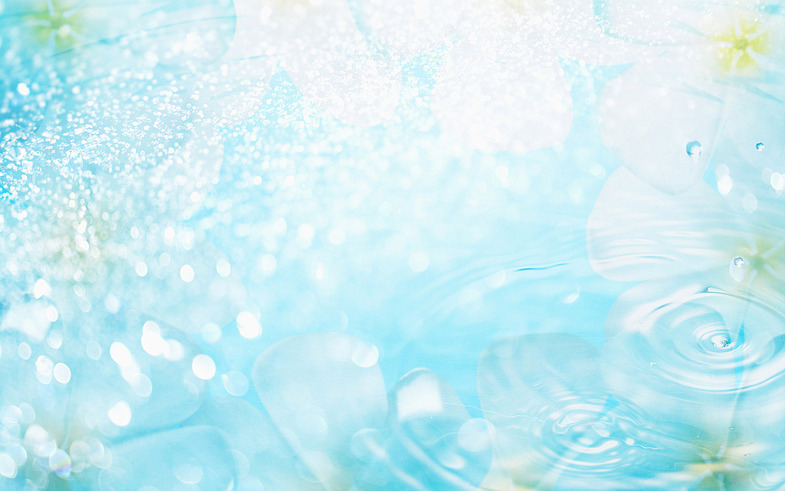 Ну что, детвора, а вы любите играть? Тогда похлопайте.Шутить, смеяться, хохотать? Тогда потопайте.
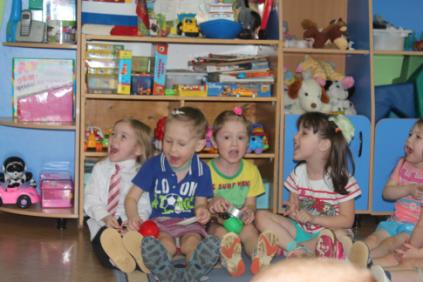 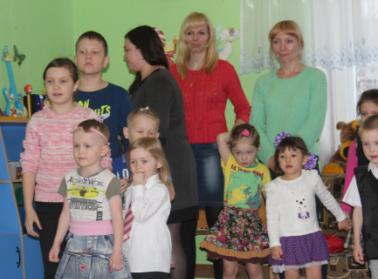 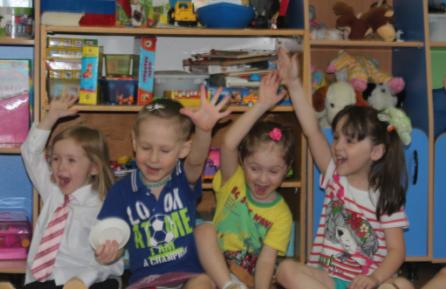 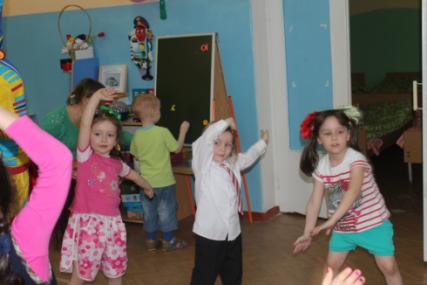 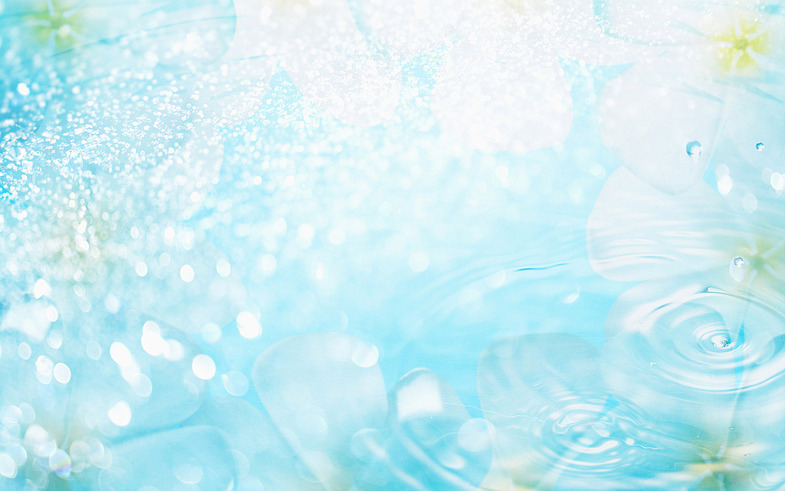 Поиграли в игры «Люблю, не люблю», «Найди свою шапку», «Съедобное, несъедобное», «А где конфеты?». Танцевали задорные танцы, пели частушки.
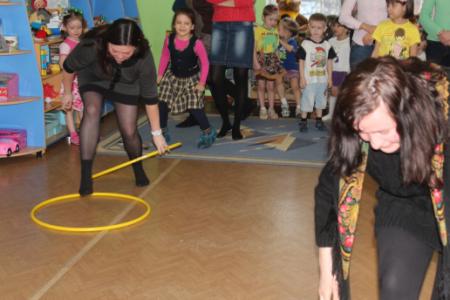 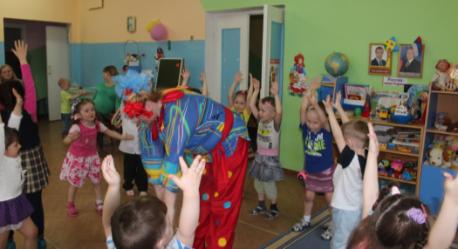 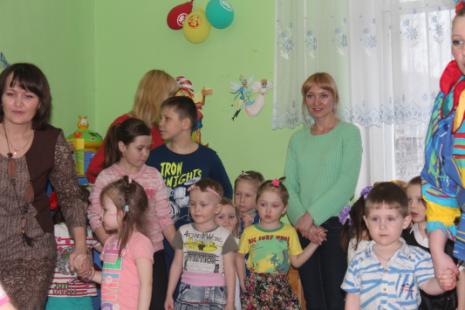 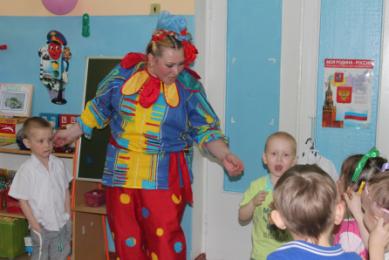 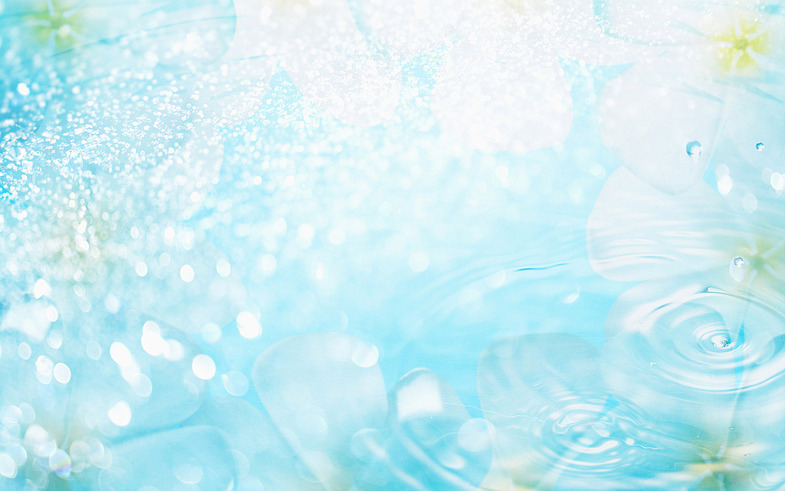 Ну а когда нашли клад с конфетами радости прибавилось ещё больше.
Зря Чупа - чупс пыталась спрятать их, пришлось делиться!!!
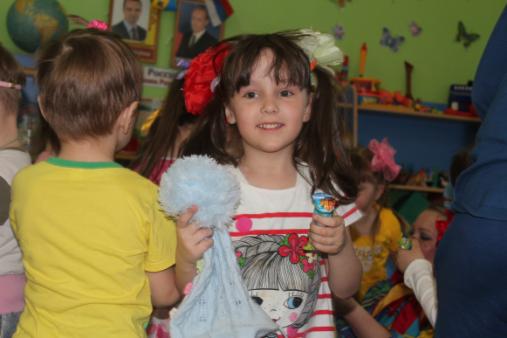 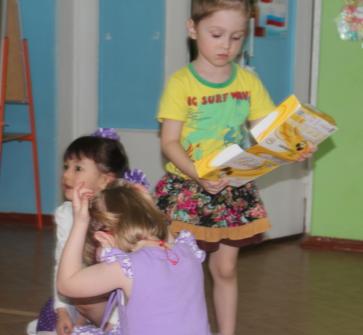 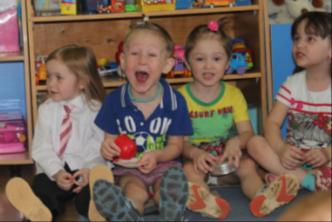 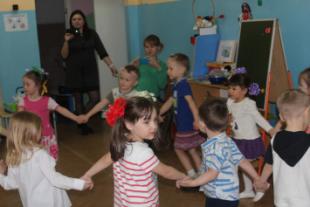 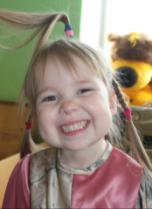 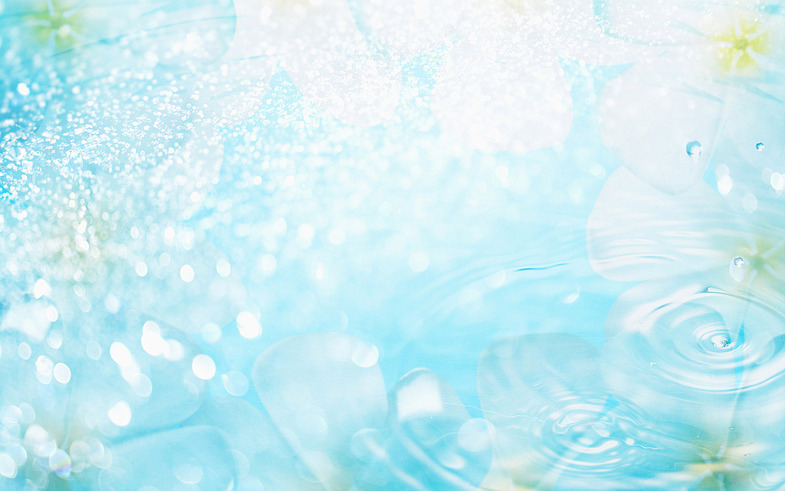 Мы получили от праздника заряд энергии, позитивный настрой, море улыбок и теплоты. Вот бы почаще проводились такие смешные праздники! Спасибо всем! ХА-ХА-ХА!!!
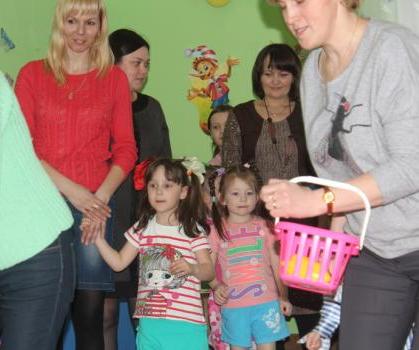 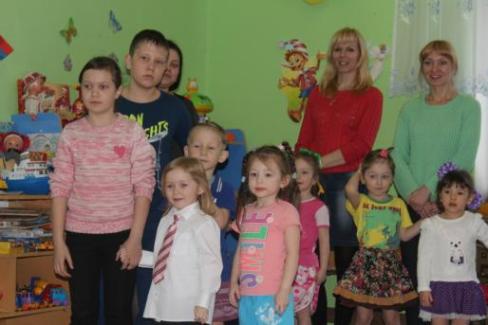 Нам живётся лучше всехПотому что с нами смех!С ним нигде не расстаёмся,Где б мы ни были – смеёмся!